Neutral Hadron Detection with PANDA
Nov 5, 2019       |  Albrecht Gillitzer
PANDA Collaboration Meeting 19/3, GSI Darmstadt
Introduction
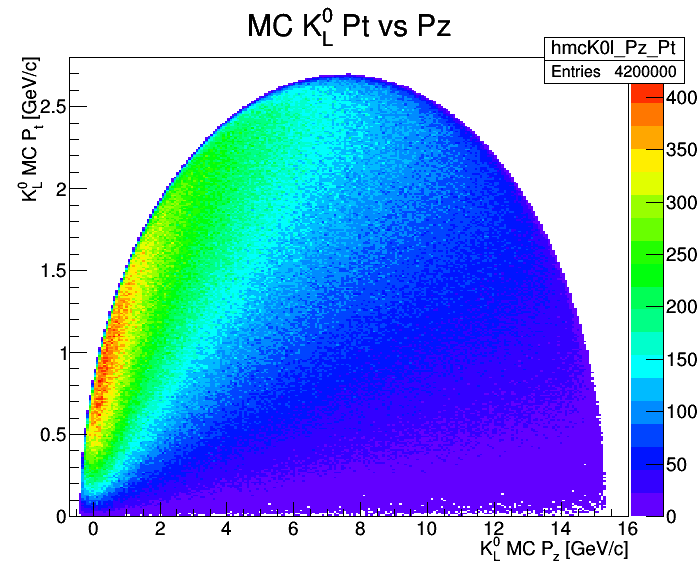 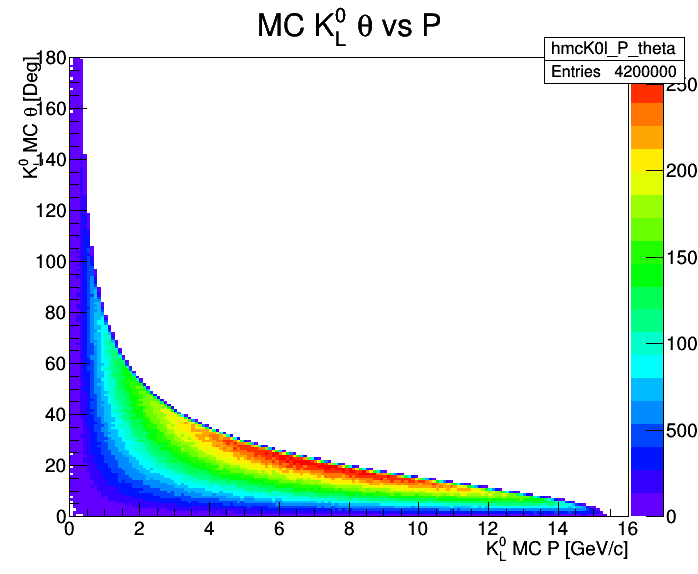 Neutral Candidate Multiplicity
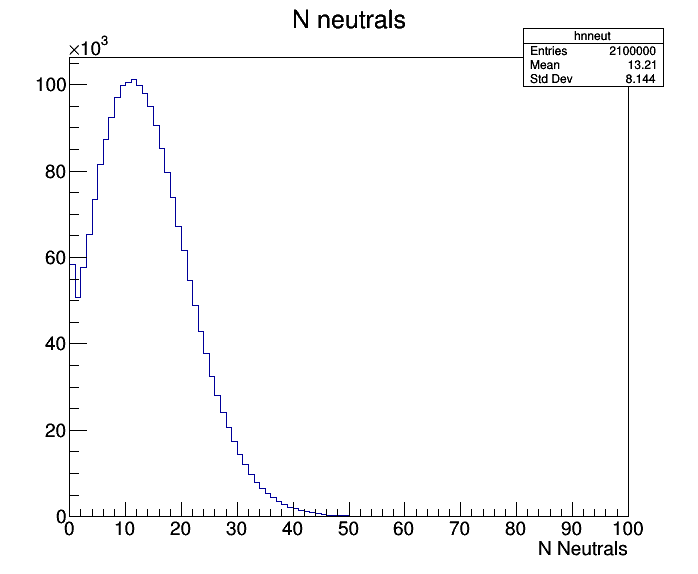 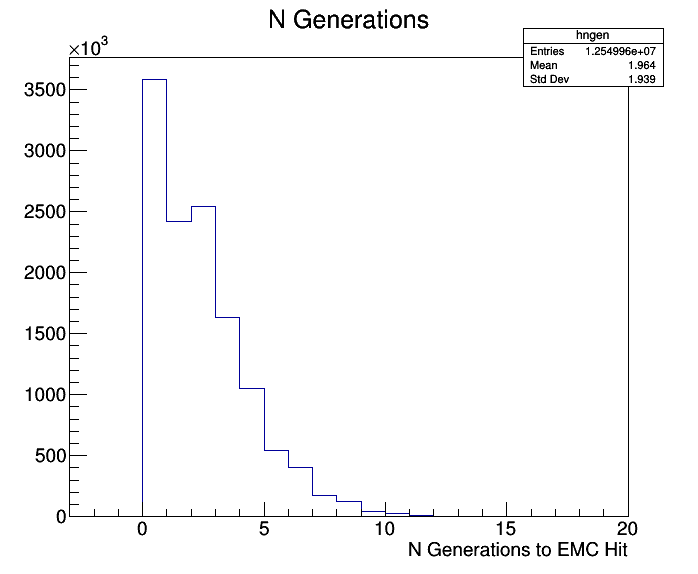 Up to ~40 neutral candidates, average: ~13 neutral candidates
~3% no candidate, 2.5% one candidate
Neutral Candidates: MC Truth Particles
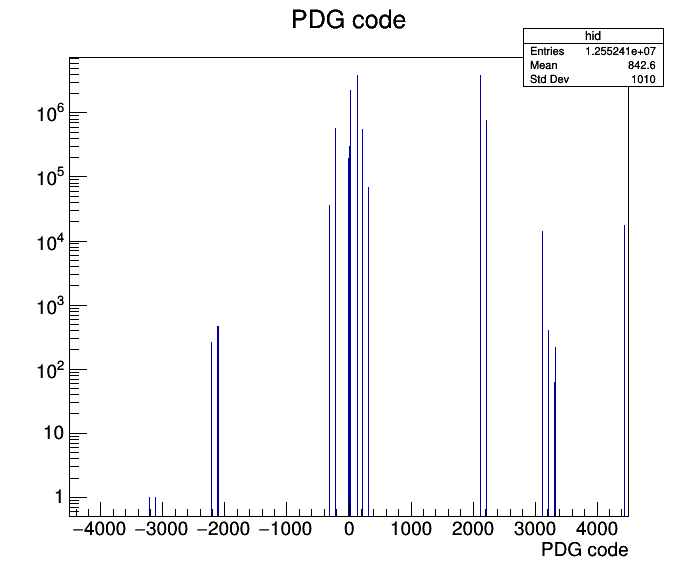 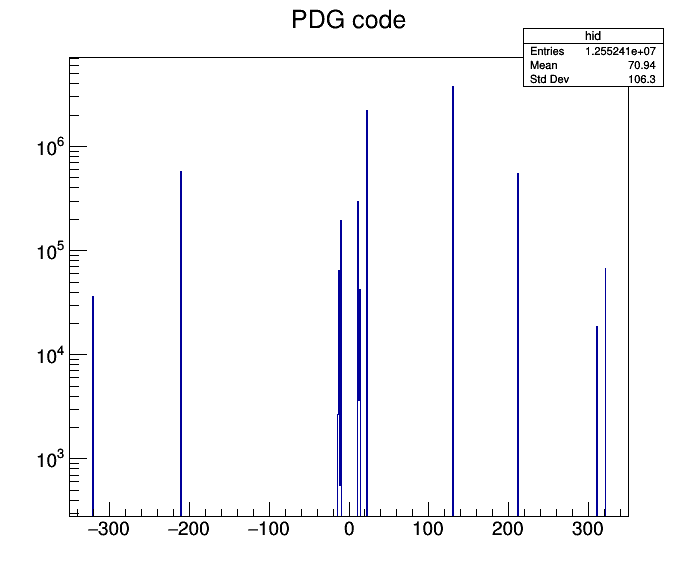 KL
n
p



Dominant:	KL, neutrons and photons
KL  EEMC / Ekin,MC
KL  EEMC vs Ekin,MC
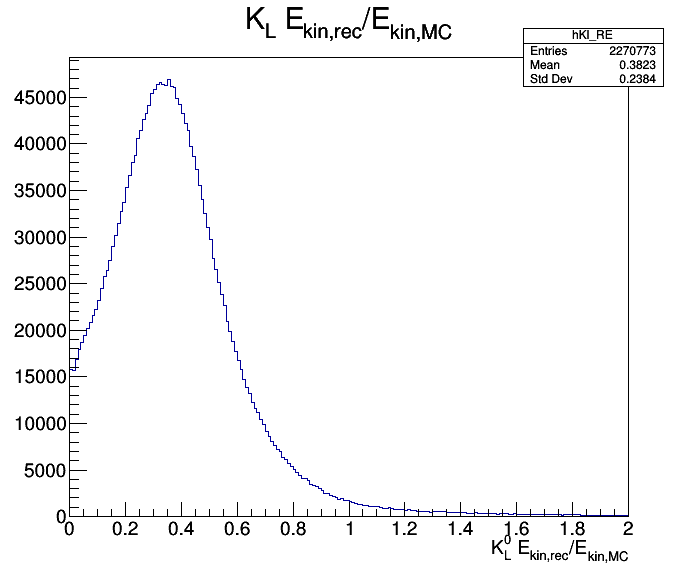 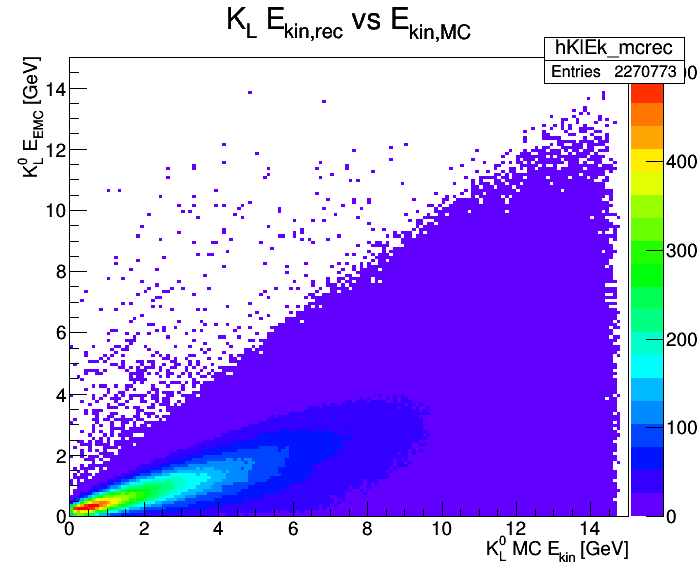 KL  EEMC / Ekin,MC vs Ekin,MC
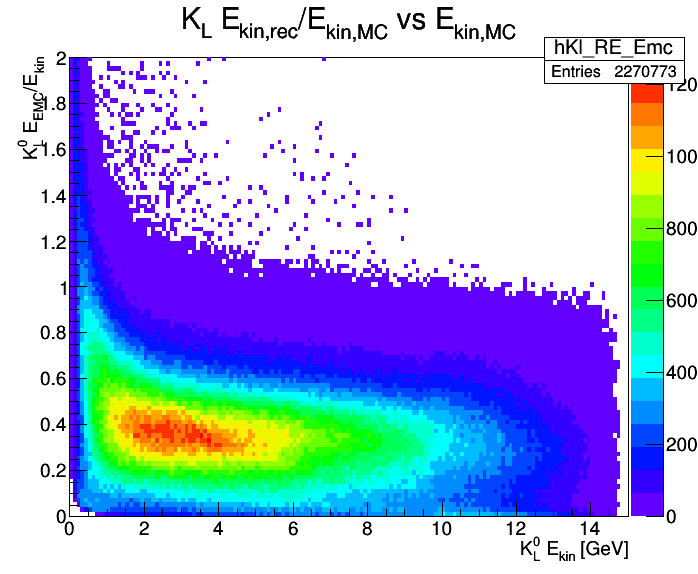 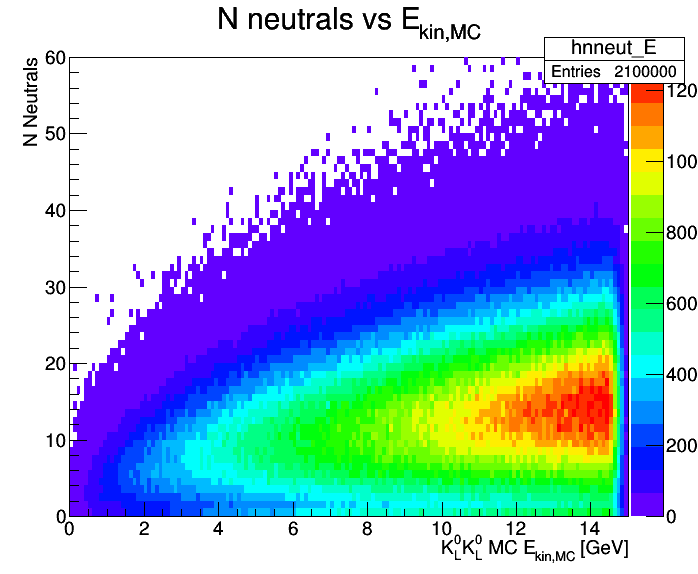 EMC Cluster:  Angular Correlation with MC Truth
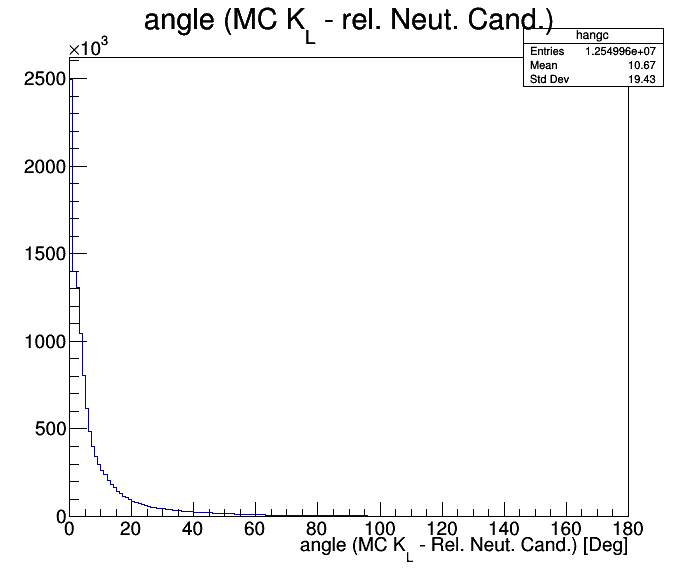 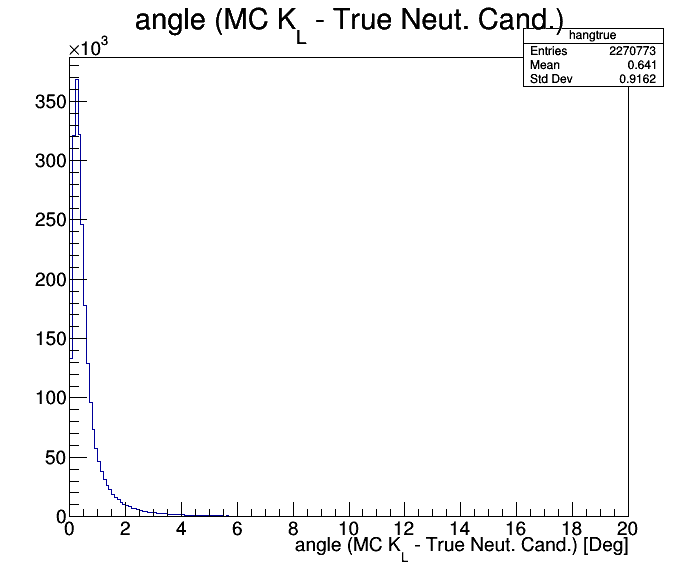 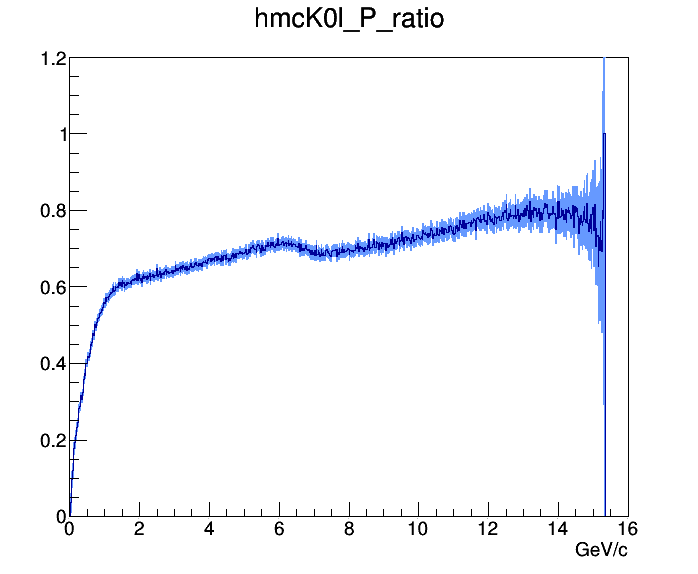 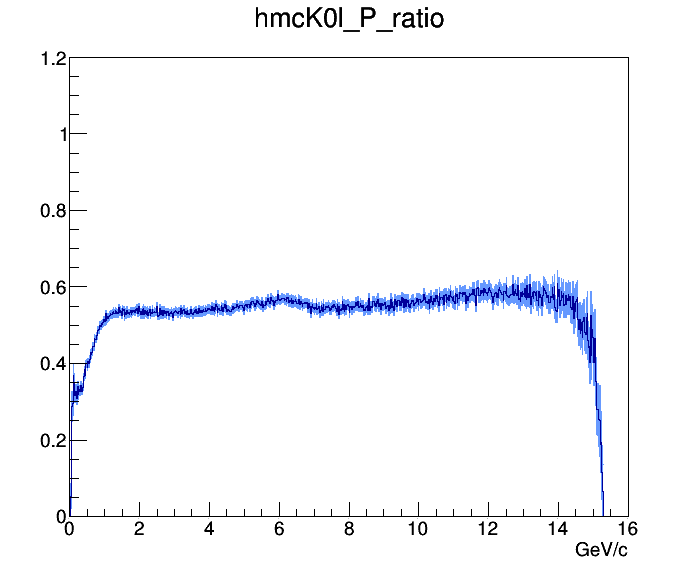 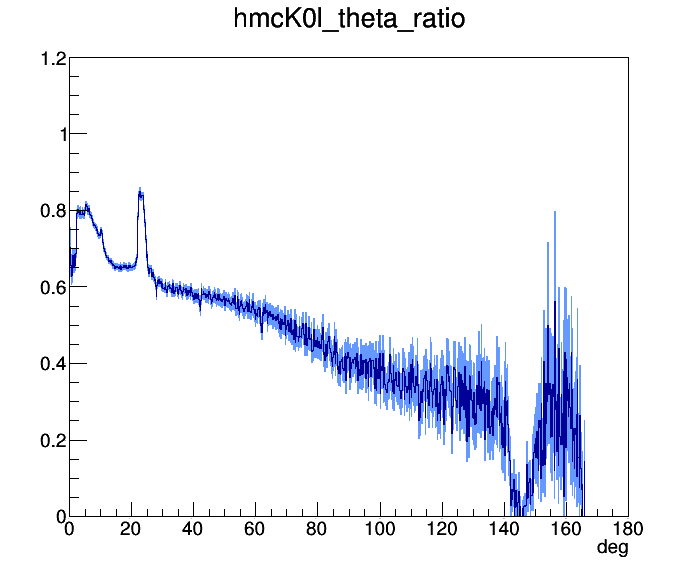 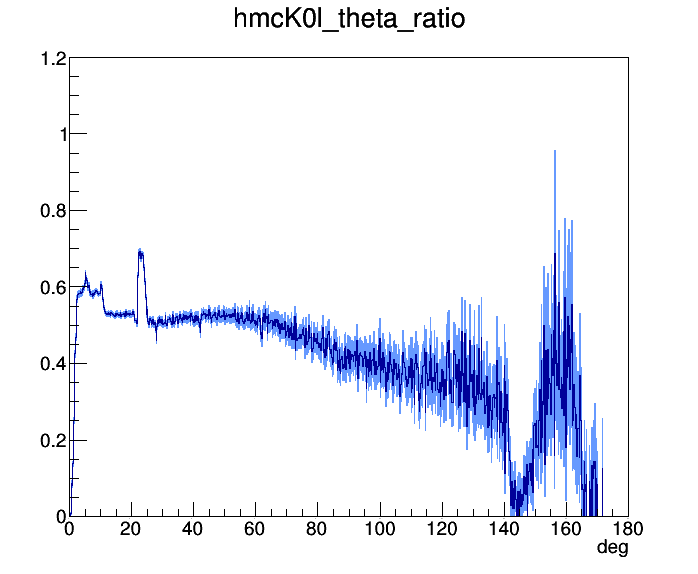 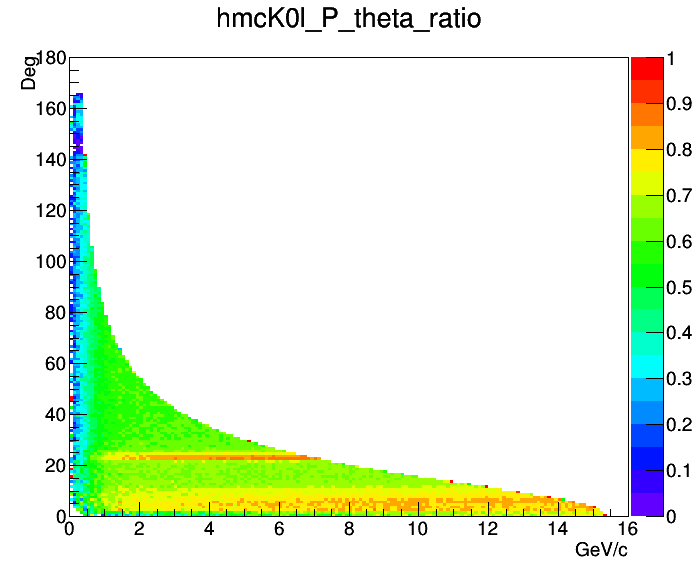 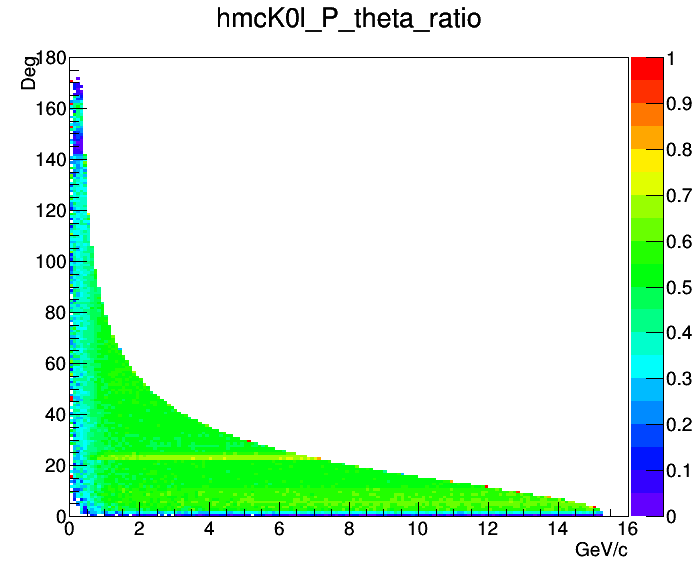 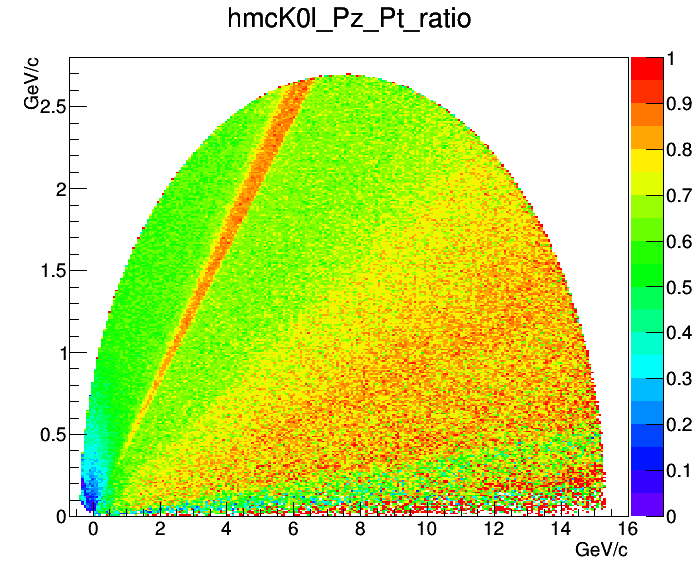 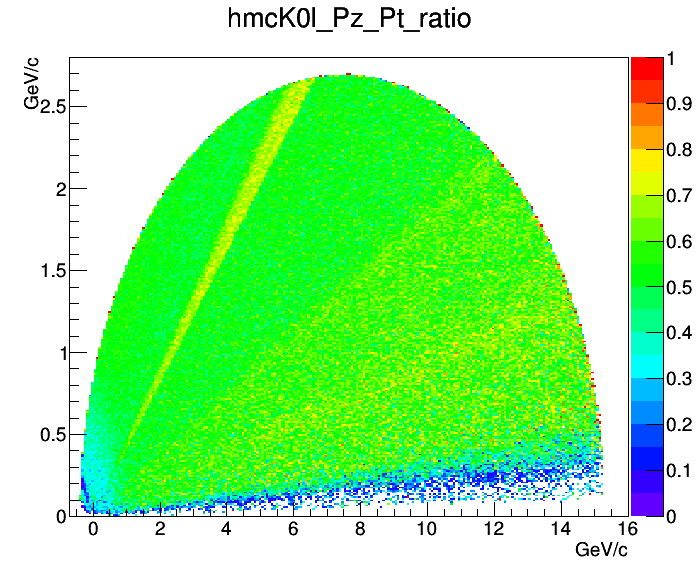 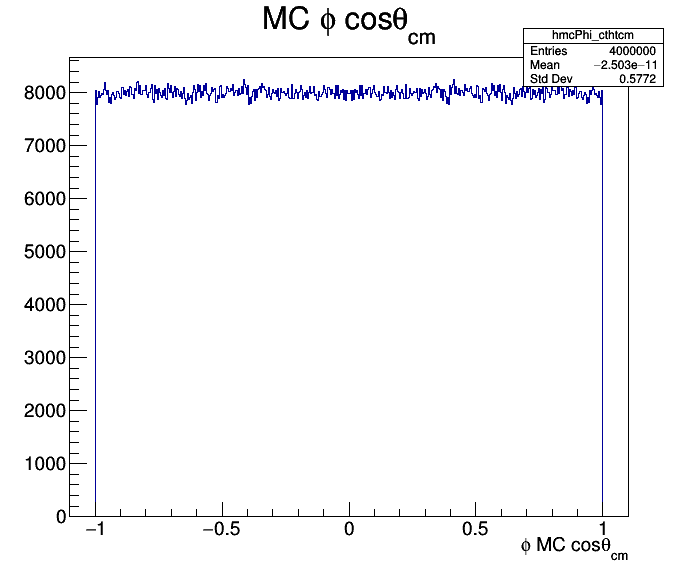 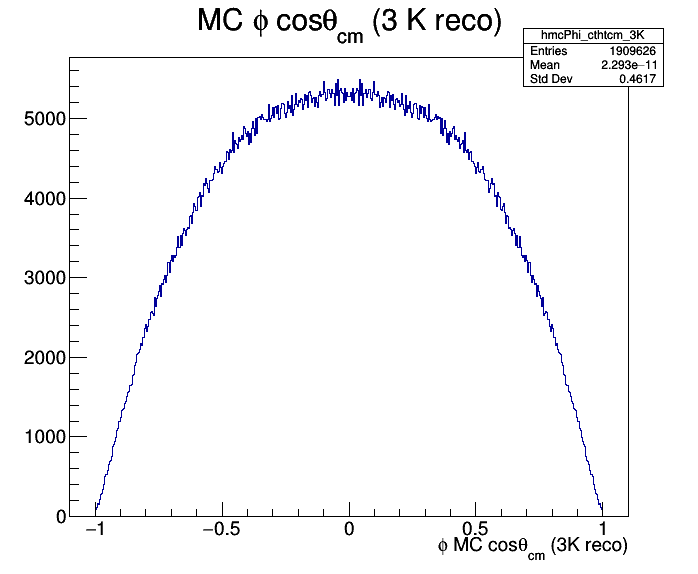 MC
MC
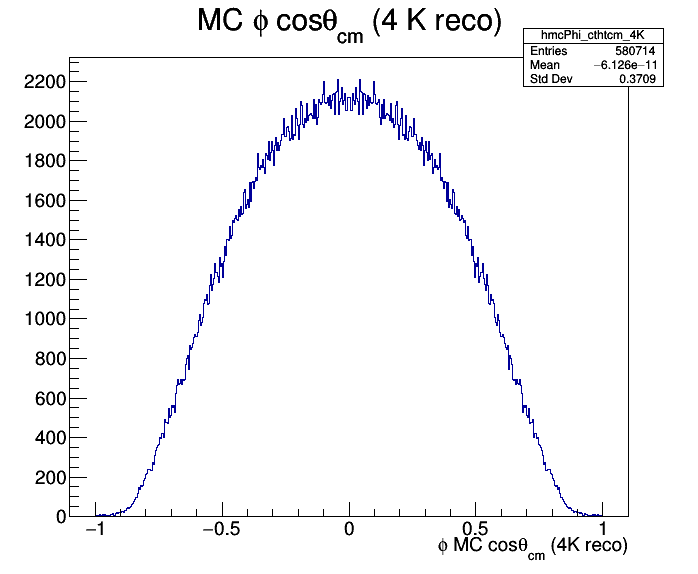 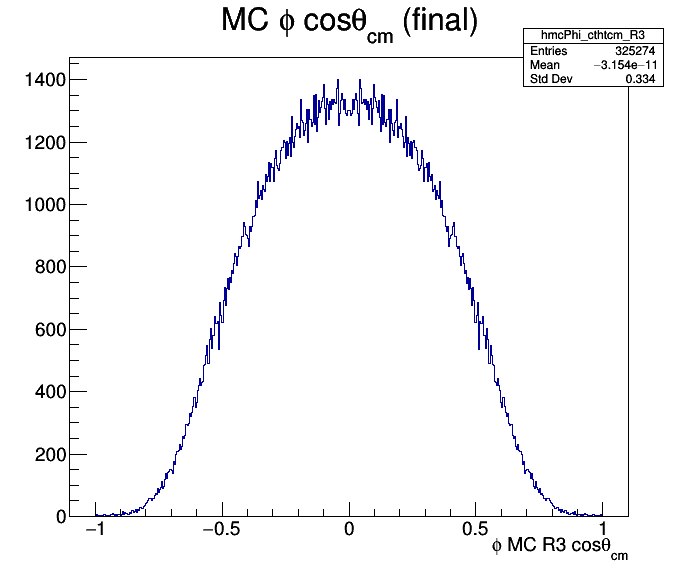 MC
MC
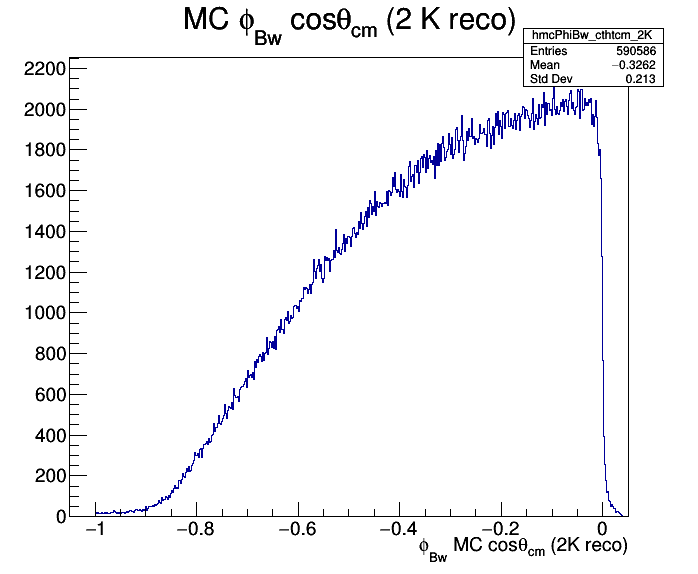 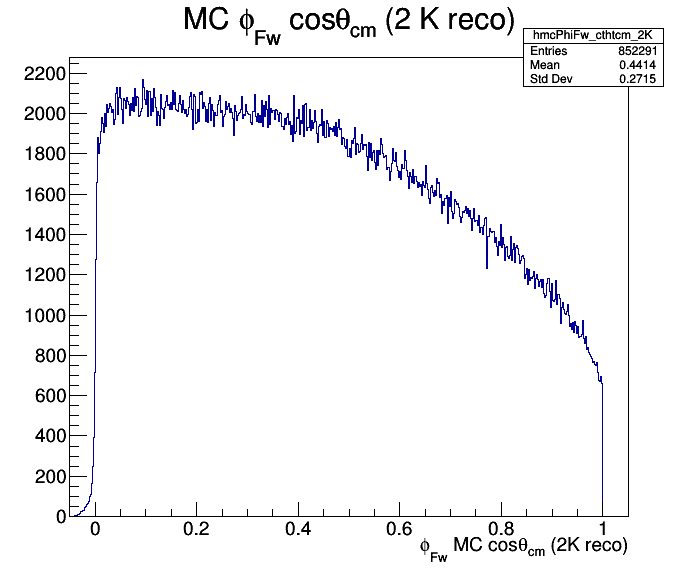 MC
MC
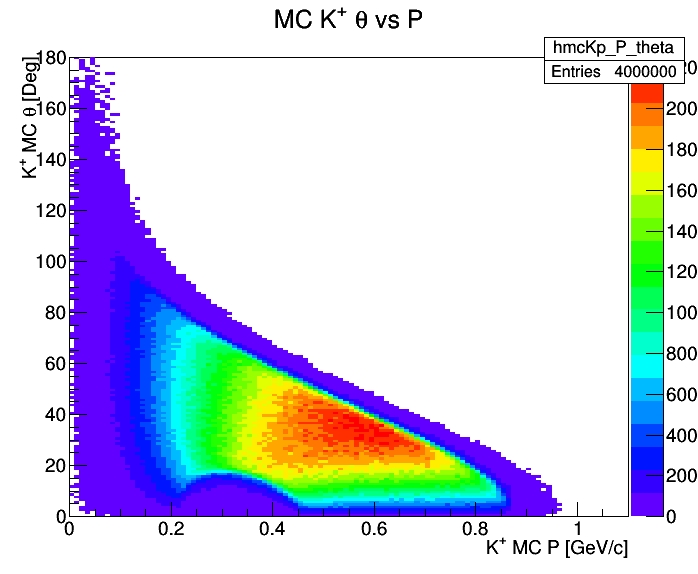 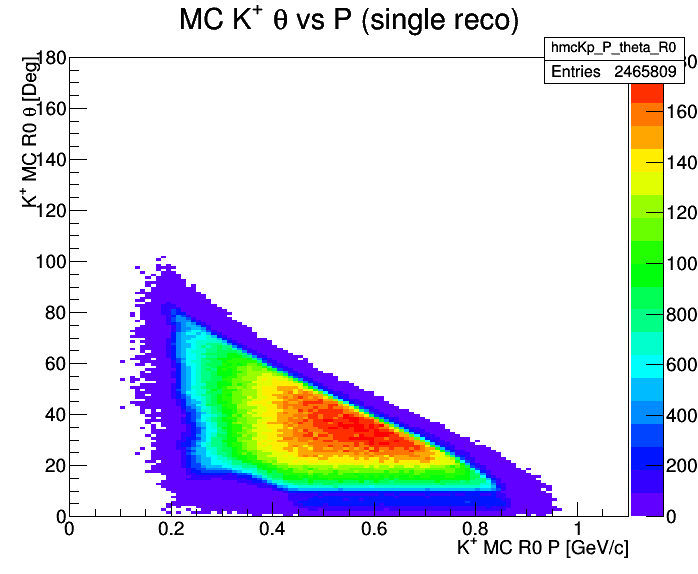 MC
MC
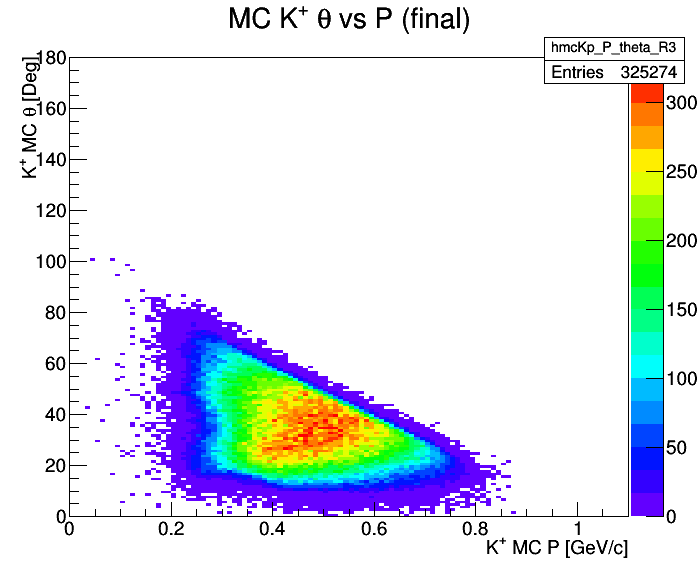 MC
No kaons reconstructed for p < 0.2 GeV/c
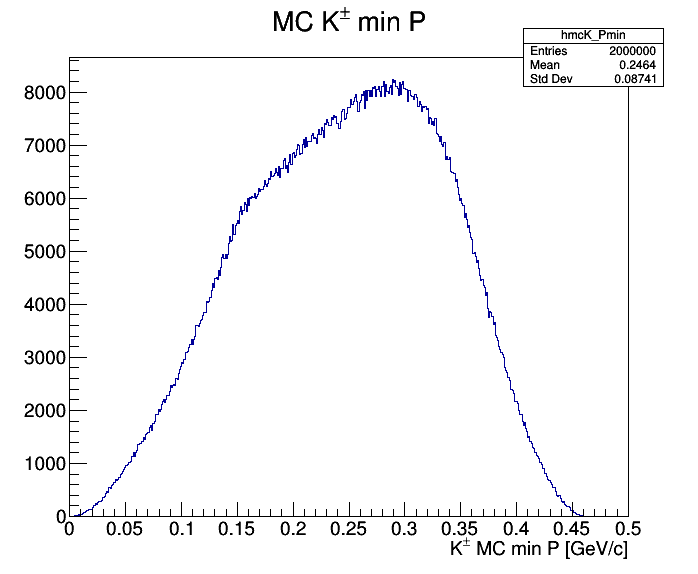 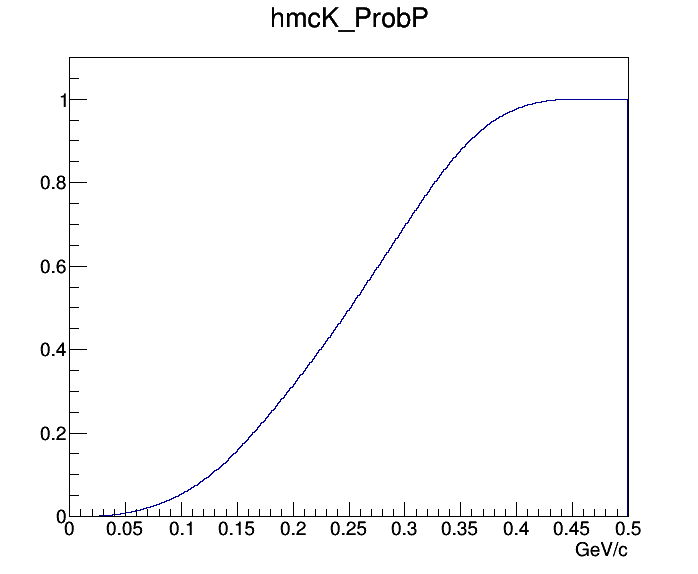 MC
MC
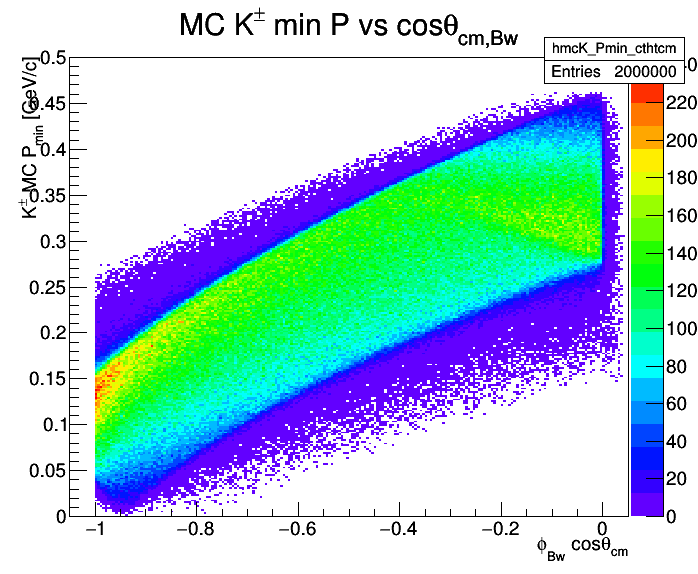 MC
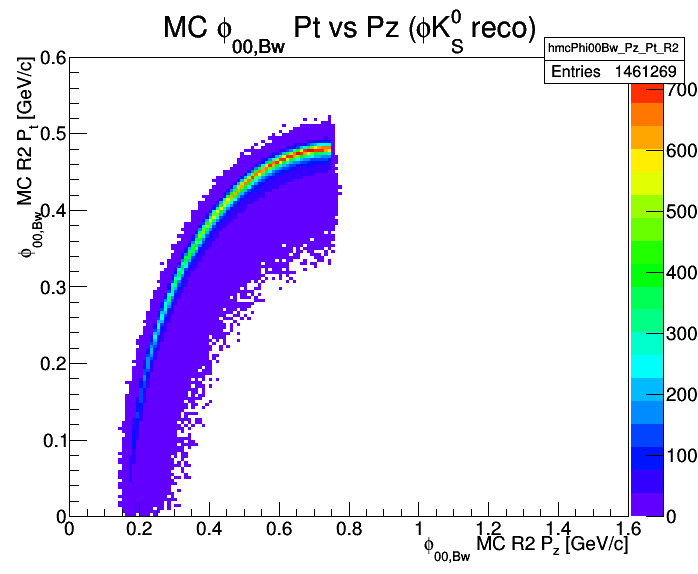 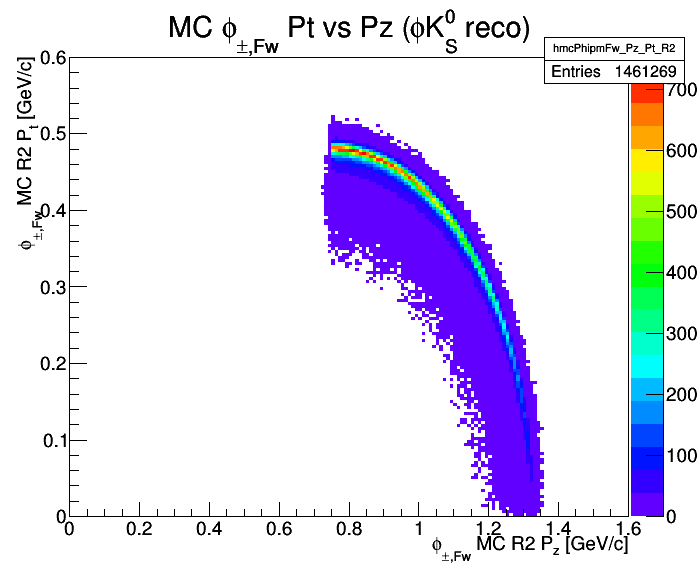 MC
MC
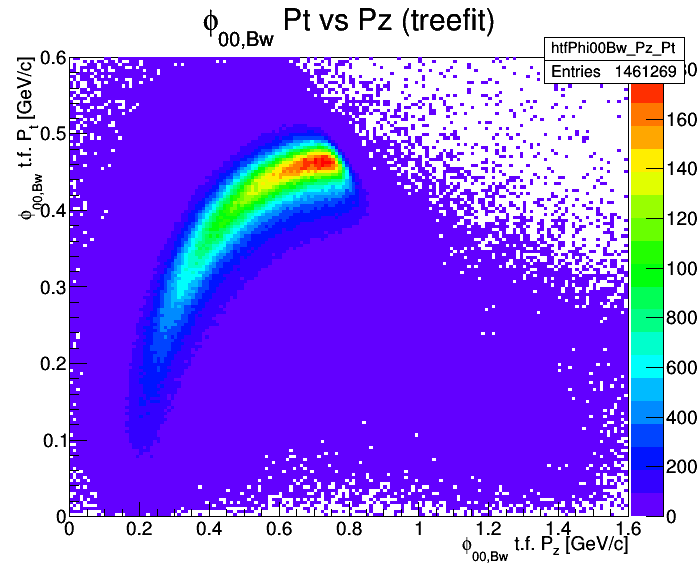 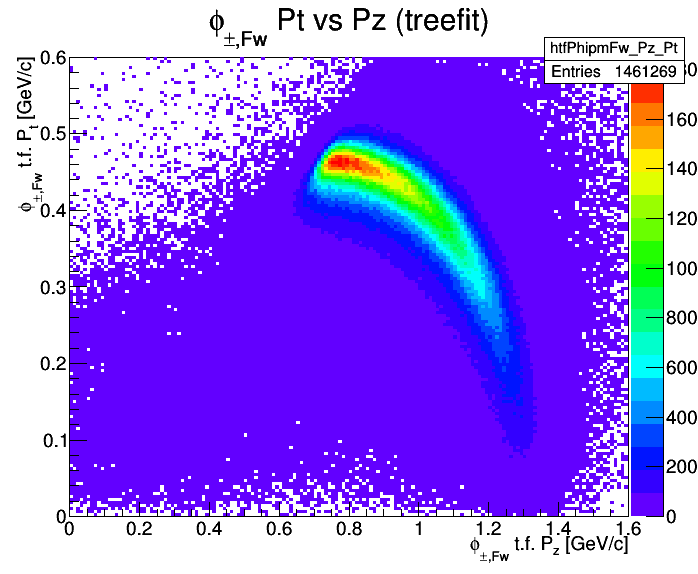 reco
reco
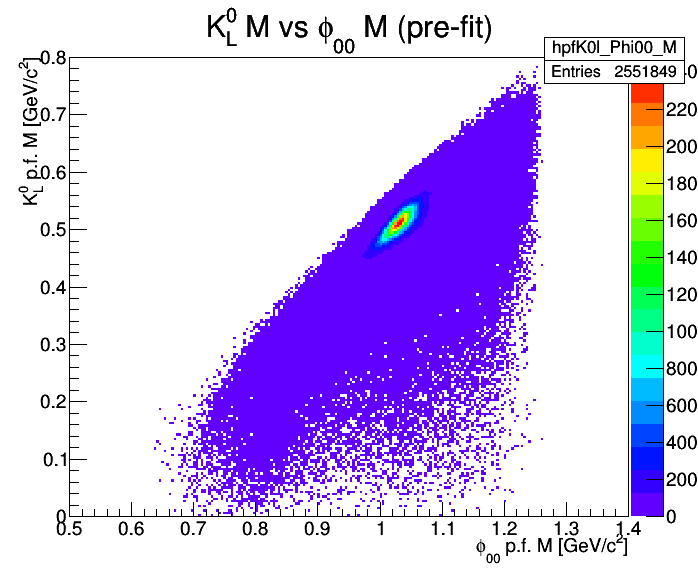 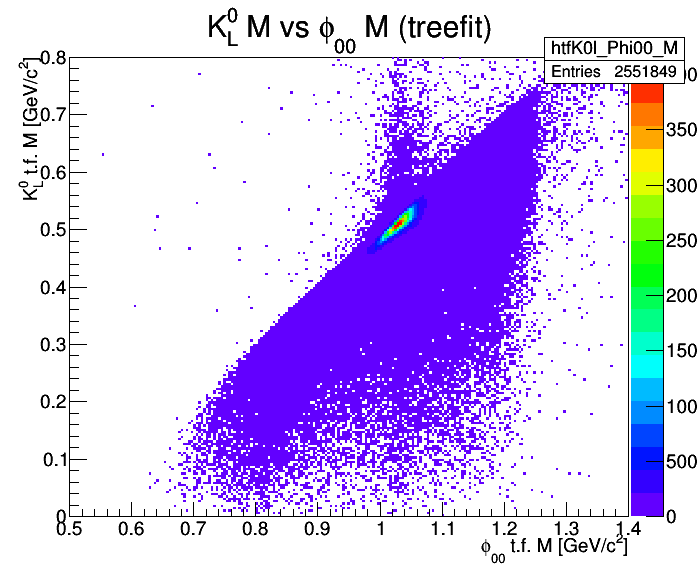 reco
reco
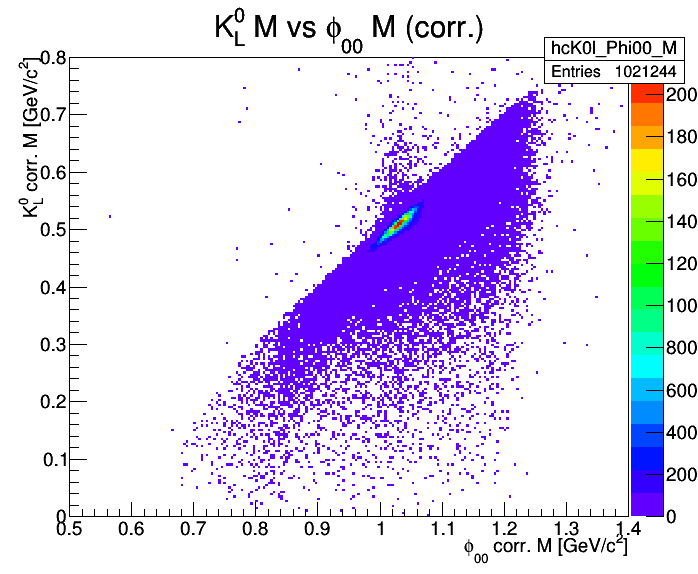 reco
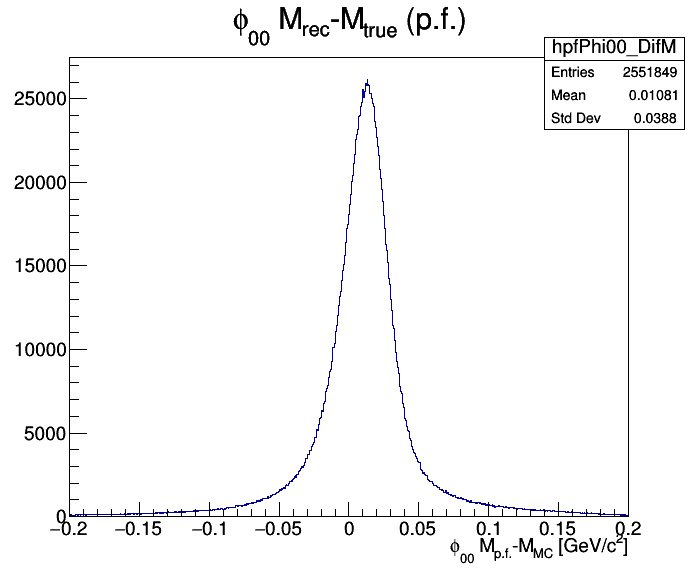 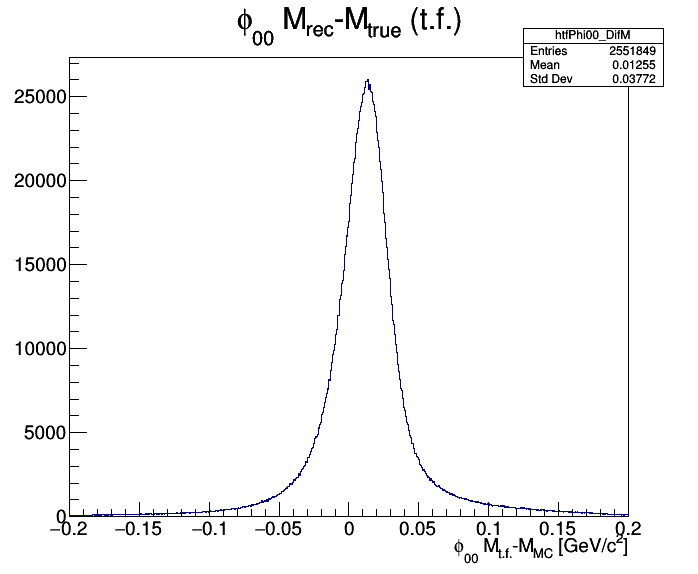 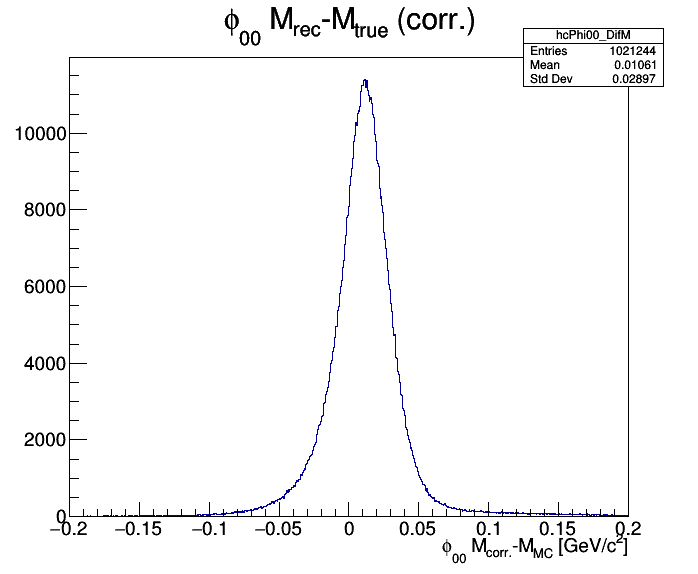 pre-fit    tree fit:  little improvement
tree fit    corr. with KL EMC info:  significant improvement
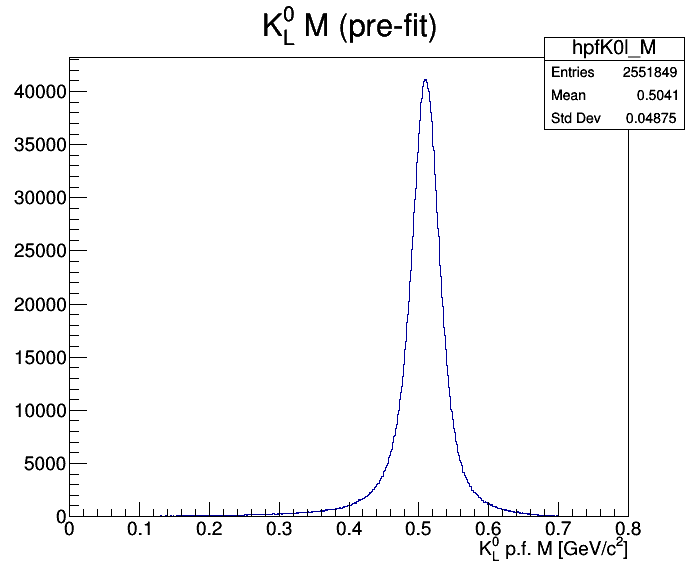 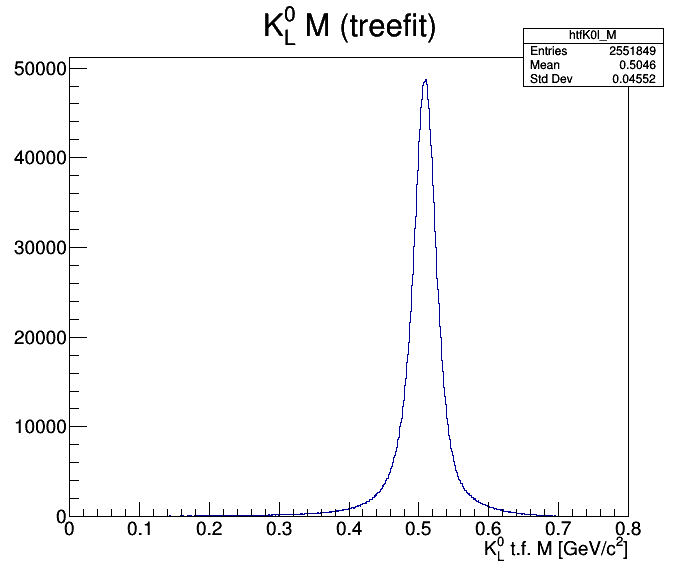 reco
reco
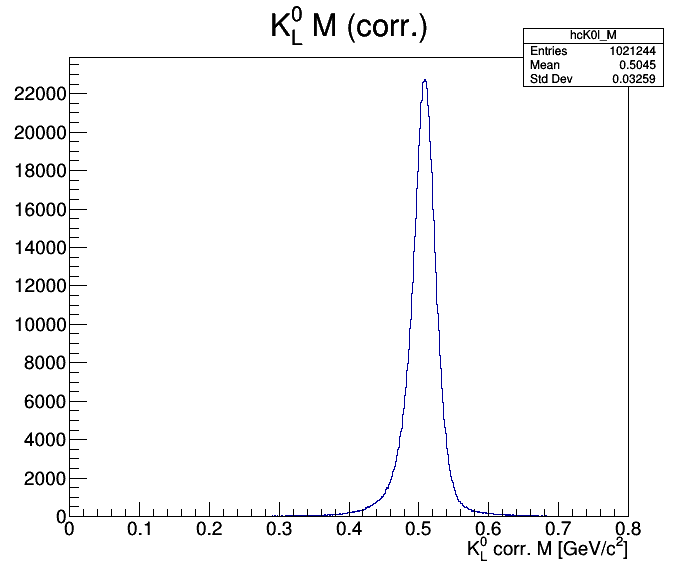 reco
pre-fit    tree fit:  little improvement
tree fit    corr. with KL EMC info:  significant improvement
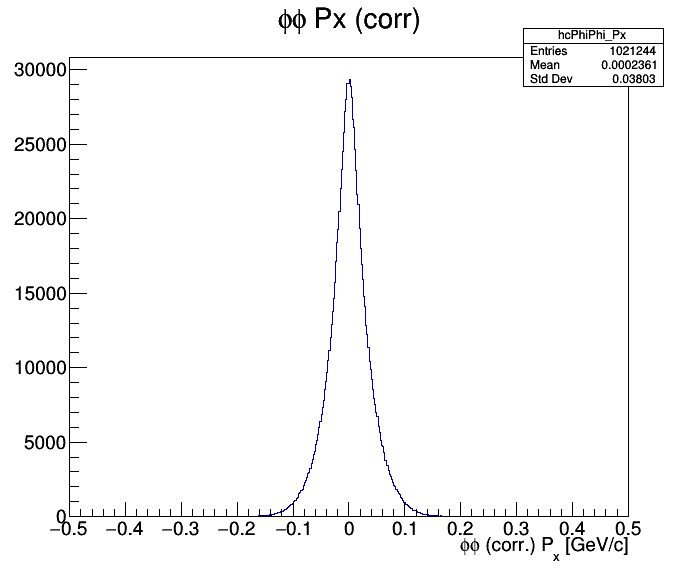 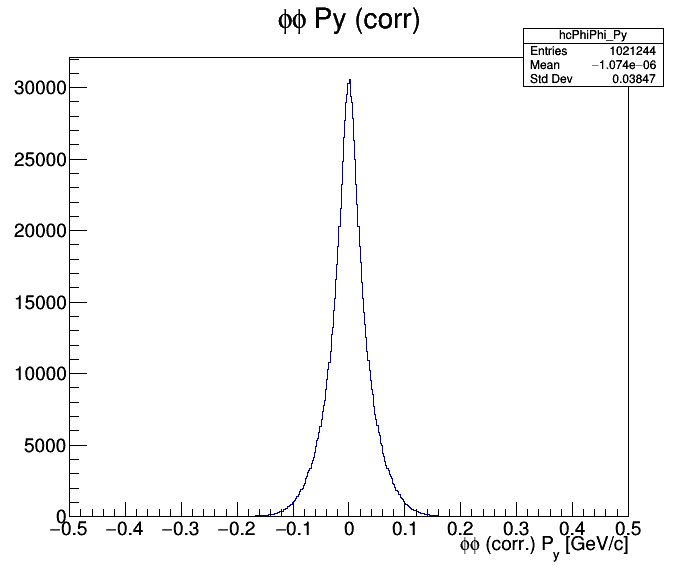 reco
reco
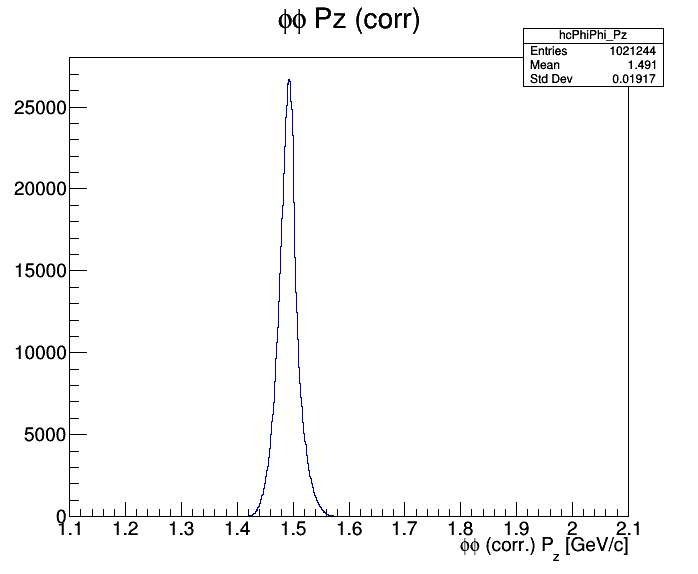 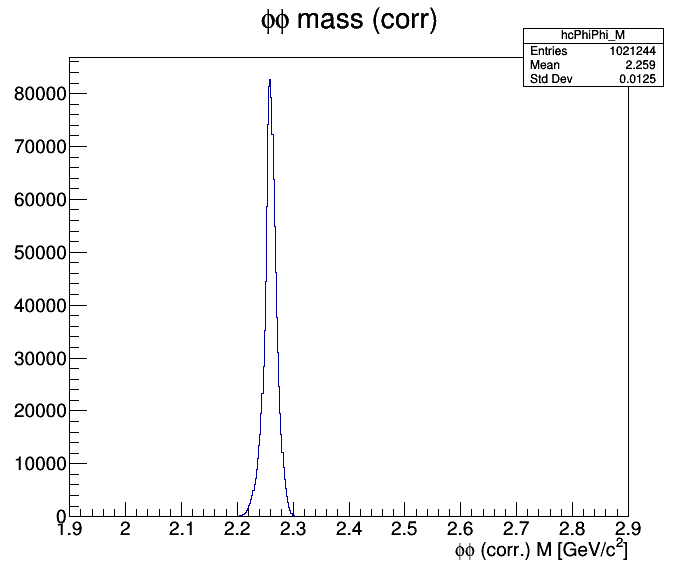 reco
reco
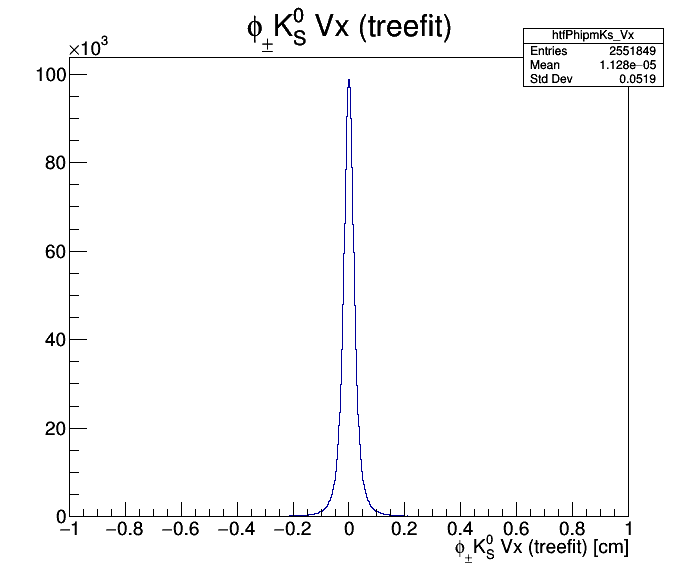 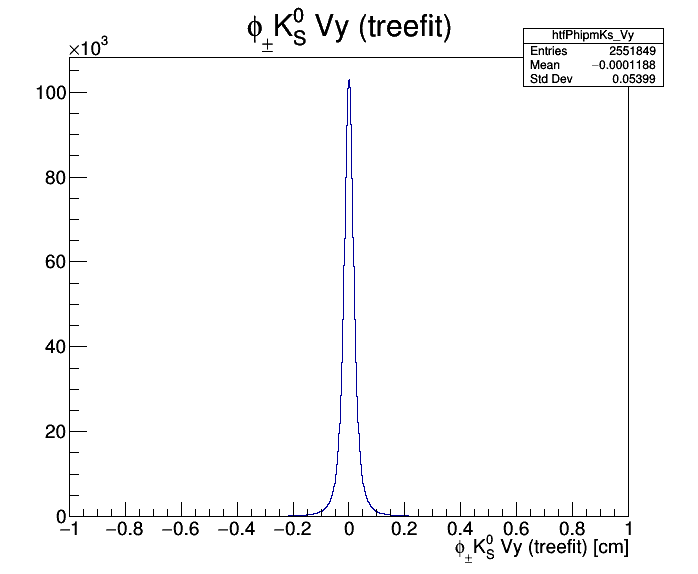 reco
reco
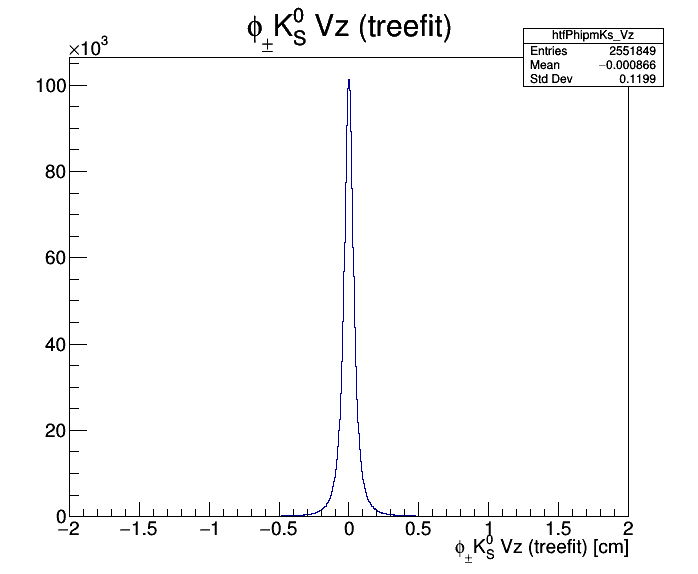 reco
primary vertex reconstructed well within 1 mm
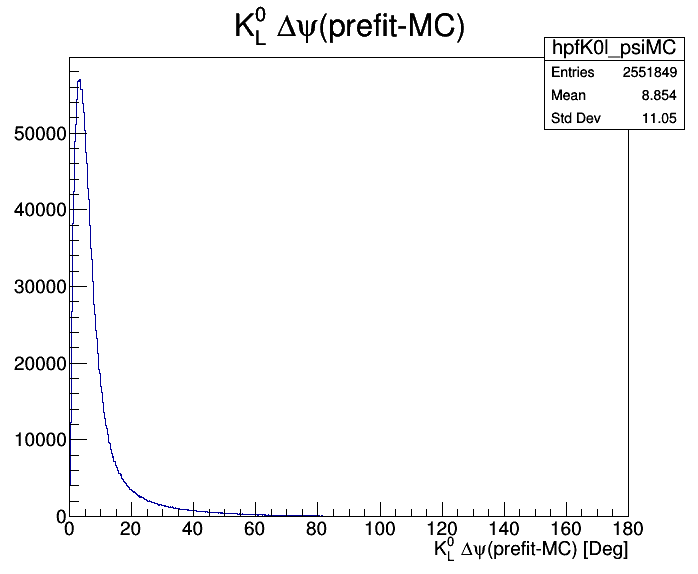 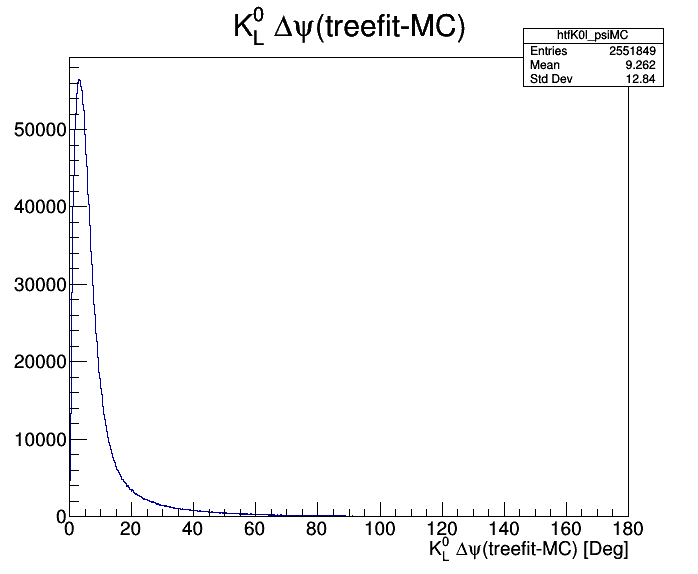 directional precision
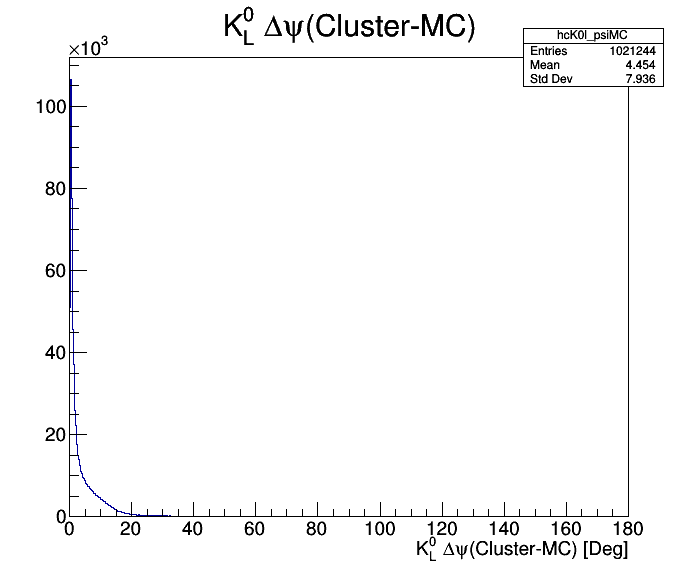 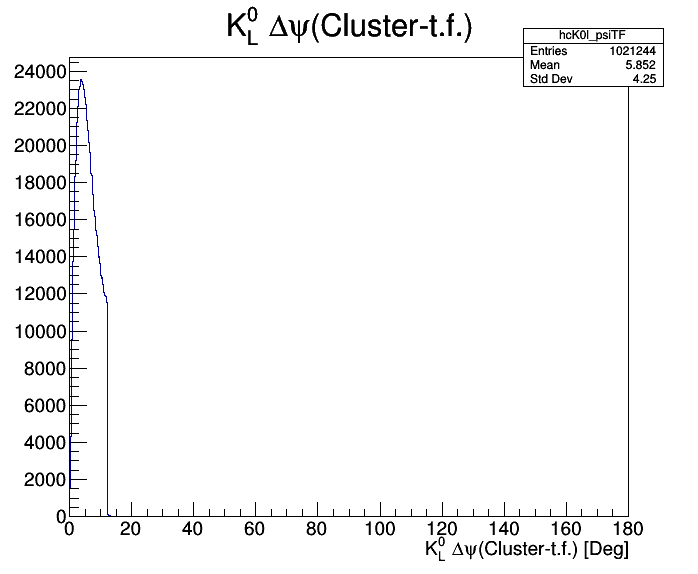 EMC time info
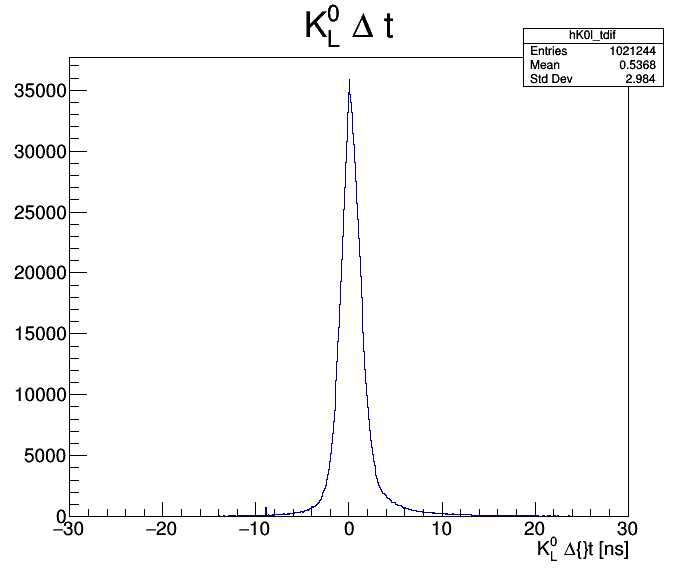 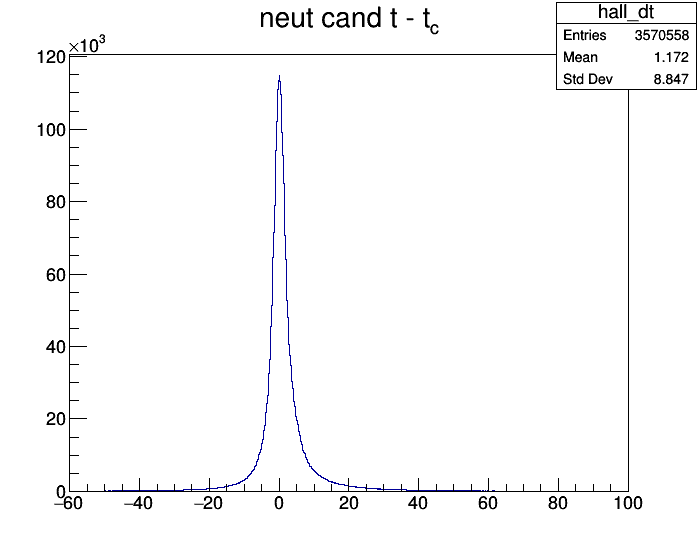 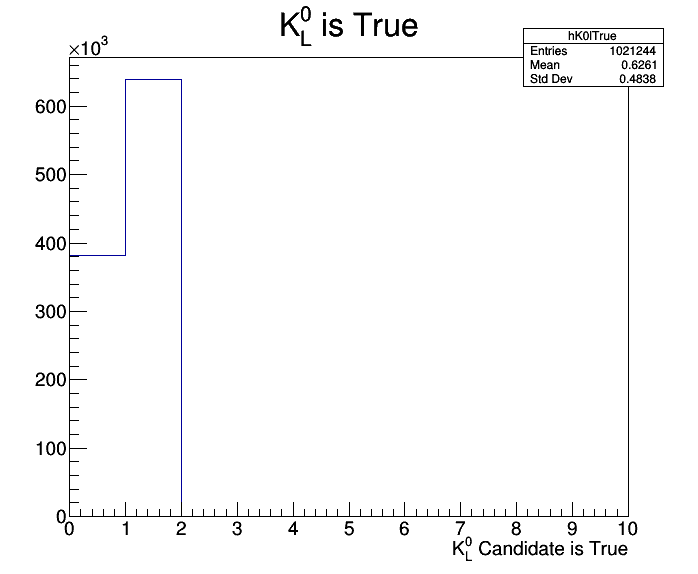 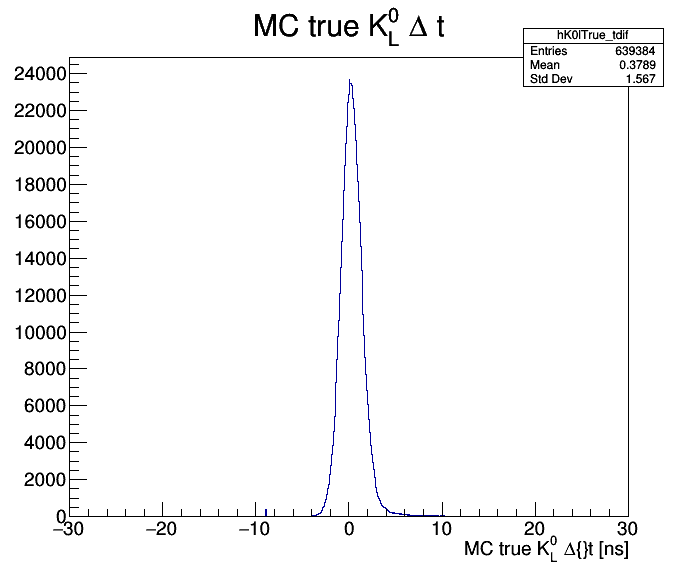 MC truth fraction
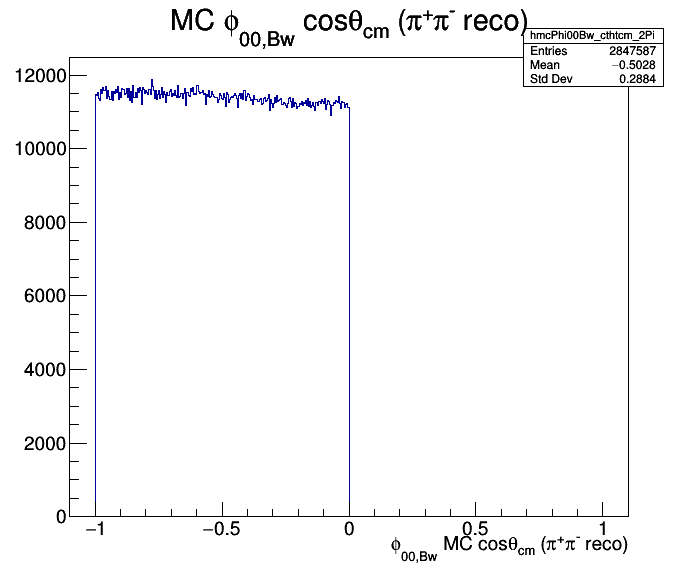 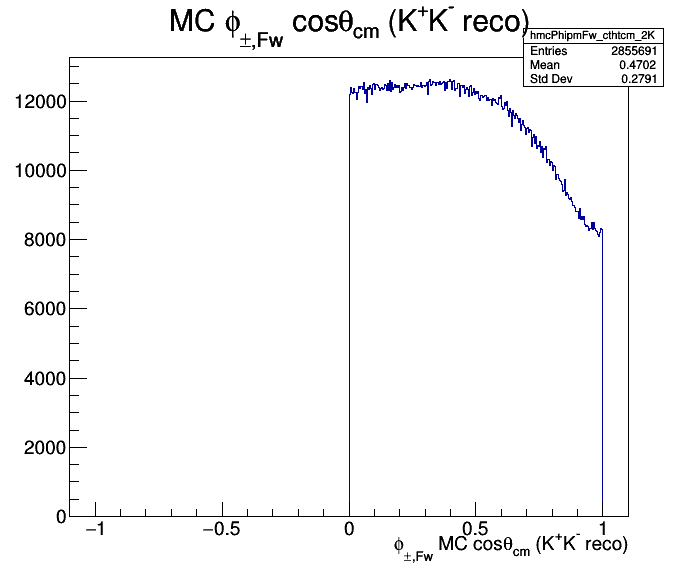 MC
MC
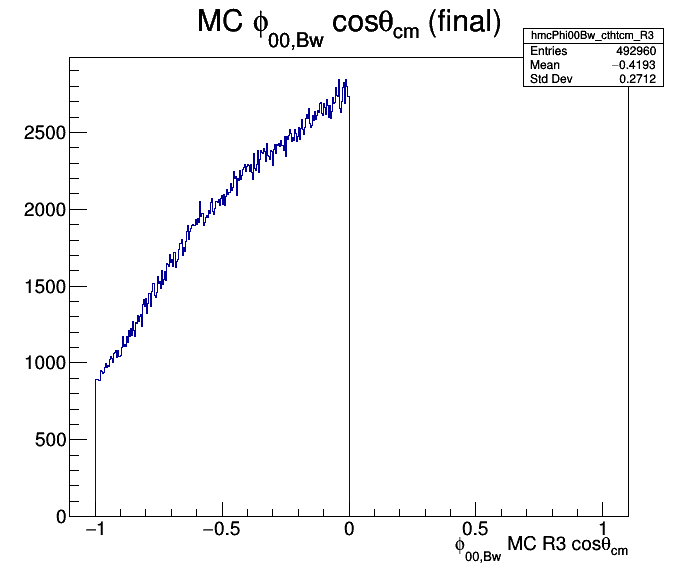 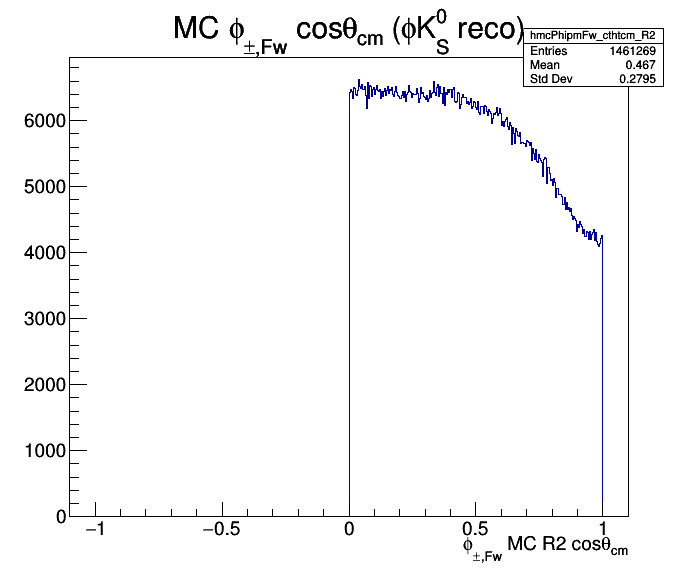 MC
MC
Summary